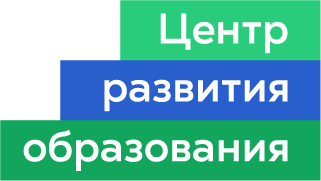 Создание единой системы 
научно-методического сопровождения педагогических работников и управленческих кадров 
на территории 
Ханты-Мансийского автономного округа – Югры, 
города Нижневартовска
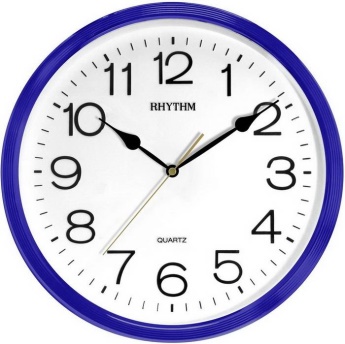 Представление региональной системы научно-методического сопровождения педагогических работников и управленческих кадров на территории ХМАО – Югры, муниципальной методической службы города Нижневартовска.

Организация методической деятельности по сопровождению субъектов муниципальной методической службы города Нижневартовска (форсайт-центры, методические объединения).
2
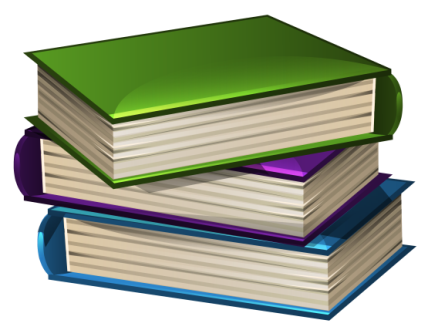 Нормативно-правовое обоснование

Распоряжение Министерства просвещения Российской Федерации от 06.08.2020 Р-76 «Об утверждении Концепции создания единой федеральной системы научно-методического сопровождения педагогических работников».
Методические рекомендации для субъектов Российской Федерации по созданию и внедрению региональной системы научно-методического сопровождения педагогических работников  и управленческих кадров.
Приказ Департамента образования и молодежной политики Ханты-Мансийского автономного округа – Югры от 22.07.2021 №10-П-1000 «Об утверждении Положения о создании и функционировании региональной системы научно-методического сопровождения педагогических работников и управленческих кадров Ханты-Мансийского автономного округа – Югры».
Приказ департамента образования администрации города Нижневартовска от 24.09.2021 №733 «О создании и функционировании  муниципальной методической службы в системе образования города».
3
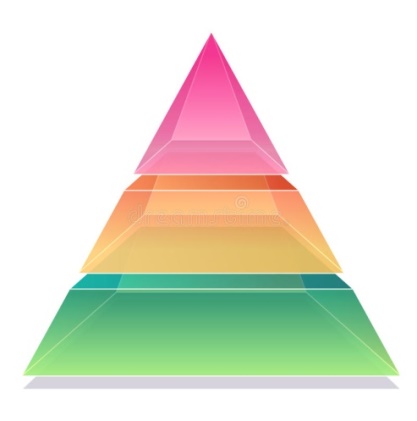 Единое методическое пространство ХМАО-Югры
1. Структурные компоненты регионального уровня:

Департамент образования и молодежной политики ХМАО– Югры

АУ ДПО ХМАО-Югры «Институт развития образования»

Центр непрерывного повышения профессионального мастерства педагогических работников 
(структурное подразделение АУ «Институт развития образования»)


2. Структурные компоненты муниципального уровня:

Муниципальная методическая служба (МАУ г. Нижневартовска «Центр развития образования») 

Муниципальные методические объединения, профессиональные объединения педагогических работников  
(творческие группы, форсайт-центры)


3. Структурные компоненты институционального уровня:

Методический (научно-методический) совет образовательной организации

Методические объединения, профессиональные объединения педагогических работников  

Пары педагогов («наставник – молодой специалист»; «учитель – учитель»)
4
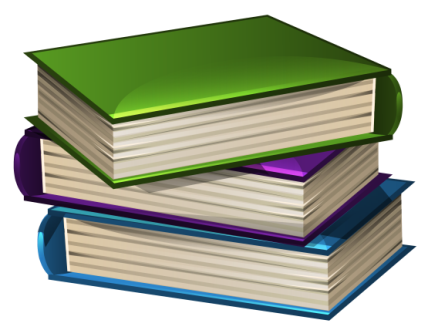 Нормативно-правовое обоснование
(создание муниципальных методических объединений, профессиональных объединений педагогических работников)


Приказ департамента образования администрации города Нижневартовска от 24 сентября 2021 года №734 «Об утверждении состава форсайт-центров, муниципальных методических объединений на 2021-2022 учебный год.
Приказ МАУ г. Нижневартовска «Центр развития образования» от 27 сентября 2021 года №151-м «Об организационно-методическом сопровождении деятельности форсайт-центров, муниципальных методических объединений на 2021-2022 учебный год.
5
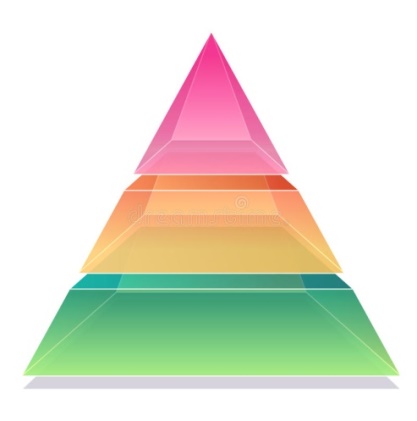 Форсайт-центр – это сообщество работников образования, которые систематически осуществляют попытки оценить долгосрочные перспективы развития будущей ситуации в образовании на основе системы методов экспертной оценки стратегических направлений социально-экономического и инновационного развития, выявления технологических прорывов, способных оказать воздействие на образование и общество. 
 
Методическое объединение, творческая группа - это сообщество педагогических работников и управленческих кадров одного или нескольких близких профилей, деятельность которых направлена на методическую поддержку по наиболее актуальным вопросам обучения и воспитания.
6
Организации работы форсайт-центров, муниципальных методических объединений в 2021-2022 учебном году

До 13 октября 2021 года – сводная информация о кураторах муниципальных методических объединений и форсайт-центров.
До 22 октября 2021 года – организация и проведение первых заседания, на которых необходимо:
	выбрать состав методического совета;
	утвердить программу работы объединения;
	подготовить протокол первого заседания.
3.     До 29 октября 2021 года размещение документов на странице Муниципальной методической службы сайта ЦРО (раздел «Педагогам»).
До 20 декабря 2021 года – анализ деятельности за 1 полугодие уч.года.
До 20 мая 2022 года - анализ деятельности за учебный год.
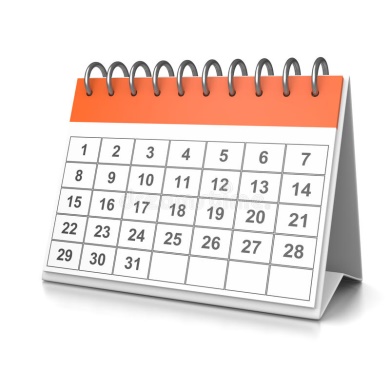 7